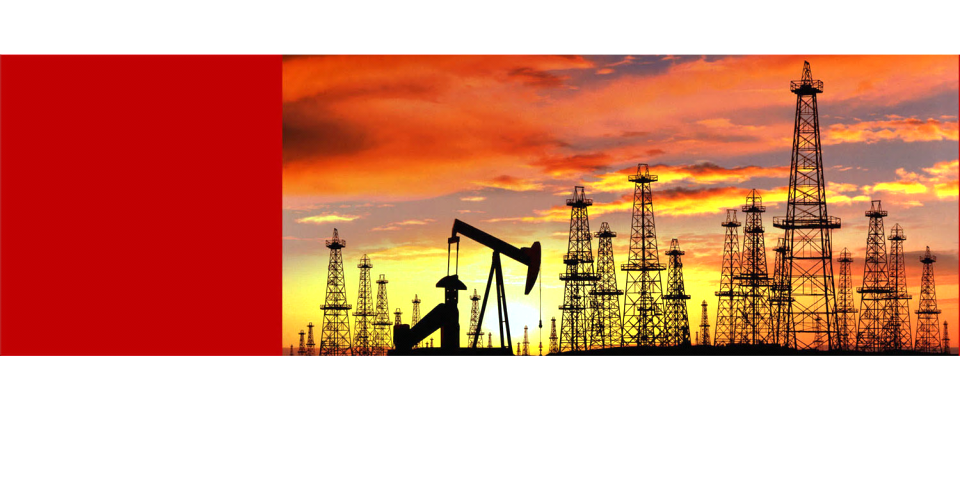 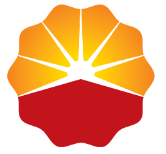 FOSSIL OIL
Powerpoint Template
www.freepptbackgrounds.net
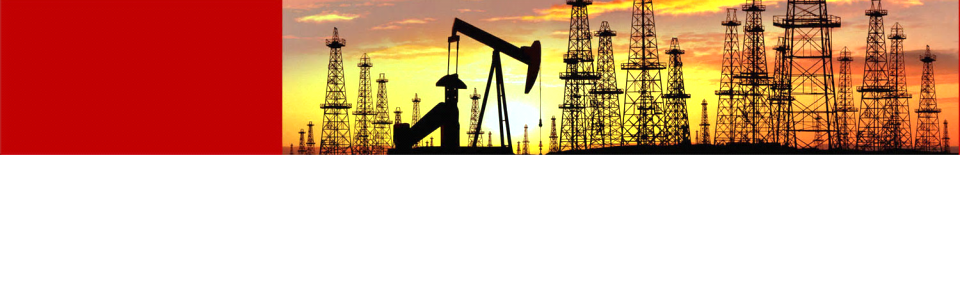 CONTENTS
01
03
Cancel
Calculate
02
04
Certification
Choose
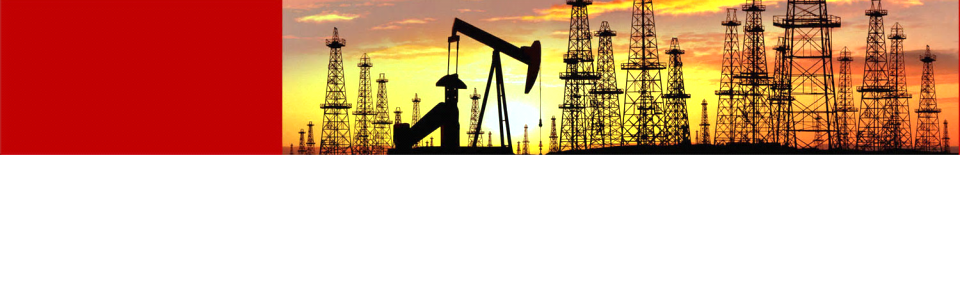 CONTENTS
01
CANCEL
Competition
A complex idea can be conveyed with just a single still image, namely making it possible to absorb large amounts of data quickly.
Convince
Complete
Get a modern PowerPoint Presentation that is beautifully designed.
I hope and I believe that this Template will your Time, Money and Reputation.
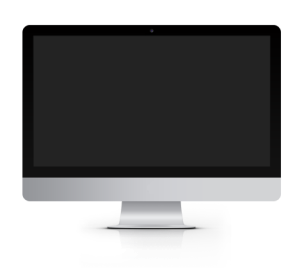 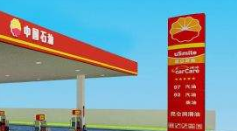 Confirm
Complain
Far far away, behind the word mountains, far from the countries
Get a modern PowerPoint Presentation that is beautifully designed.
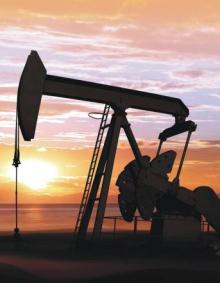 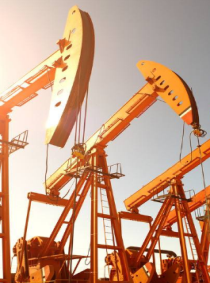 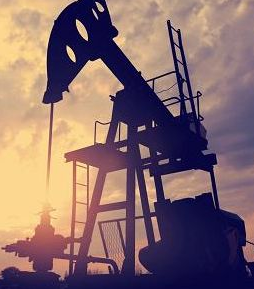 Deadline
Date
Customer
You have to be signed in to your  Google account.
You will get a copy of this document on  your Google Drive and will be able to  edit, add or delete slides.
Click on the button under the  presentation preview that says "Use as  Google Slides Theme.
Decide
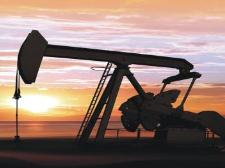 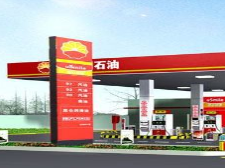 You will get a copy of this document on  your Google Drive and will be able to  edit, add or delete slides. You have to be signed in to your  Google account.
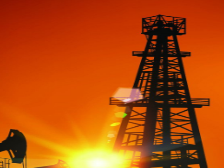 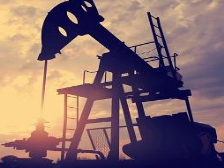 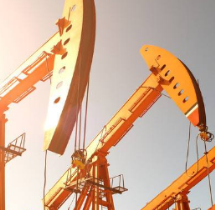 Add or delete slides. You have to be signed in to your
01
Is the color of gold, butter  and ripe lemons. In the  spectrum of visible light,  yellow is
02
We use well-known development methodologies to create a customized
03
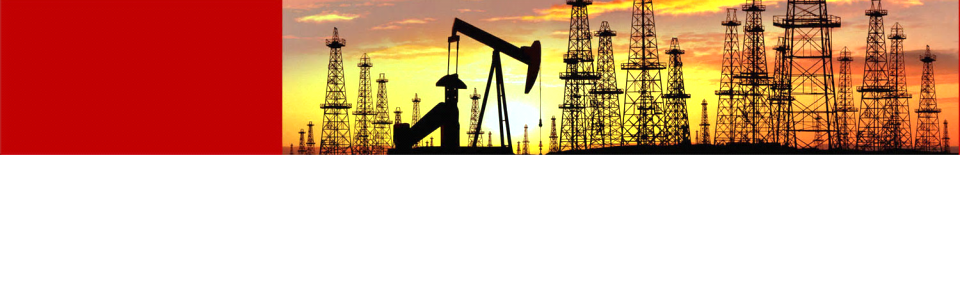 CONTENTS
02
CERTIFICATION
Decision
Dispatch
Dismiss
Difference
Develop
2020
2016
2019
2010
Digital Storytelling
Pleasant Shopping
Your Vision
Branding Tools
Goal
Fund
Fix
Growth
Encourage
Education
Employ
Distribute
Enter the comprehensive
The user can demonstrate
Enter the comprehensive
The user can demonstrate
Fossil Oil
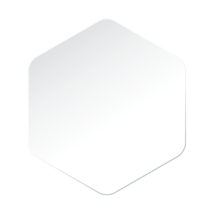 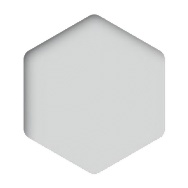 Hearing
We certainly do not forget you as soon as you forget us.
It is a very sad thing that nowadays there is so little useless information.
It is a very sad thing that nowadays there is so little useless information.
We certainly do not forget you as soon as you forget us.
Improve
3
Increase
2
We live at home, quiet, confined, and our feelings prey upon us. You are forced on exertion
Industry
1
All the privilege I claim for my own sex (it is not a very enviable one; you need not covet it), is that of loving longest, when existence
We live at home, quiet, confined, and our feelings prey upon us. You are forced on exertion
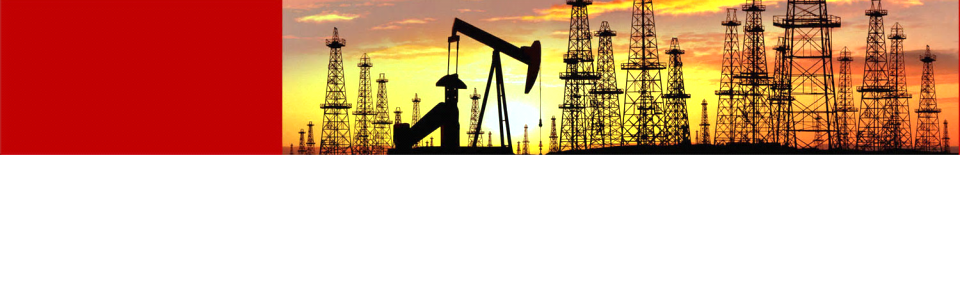 CONTENTS
03
CALCULATE
Inform
Install
I
I
I believe that people would be alive today if there were a death penalty. Nancy Reagan
Genius hath electric power which earth can never tame. Lydia M. Child
Knowledge
Join
K
J
I believe that people would be alive today if there were a death penalty. Nancy Reagan
Genius hath electric power which earth can never tame. Lydia M. Child
Tech
Startup
I feel very
Public
A large income is the best
Education
Woe be to him that reads but one book.
01
02
03
04
Always give your best 
never worry for results.
Be an encourager, the worl
d has enough critics already.
Always give your best 
never worry for results.
Be an encourager, the world 
has enough critics already.
Fashion
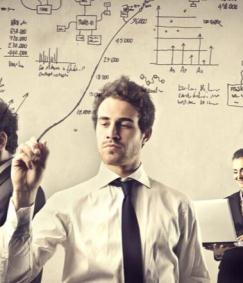 Culture
Do you wonder what the difference between ignorance and genius is? A Genius has limits but an ignorant doesn’t have any.
Arts
Enjoy the little things in life, because one day you will look back and realize they were the big things.
+
+
=
Real
Energy
E-commerce
Estate
Everyone wants, happiness. No one wants pain. But you can’t have a rainbow without a little rain.
Enjoy the little things in life, because one day you will look back and realize they were the big things.
Everyone wants, happiness. No one wants pain. But you can’t have a rainbow without a little rain.
Enjoy the little things in life, because one day you will look back and realize they were the big things.
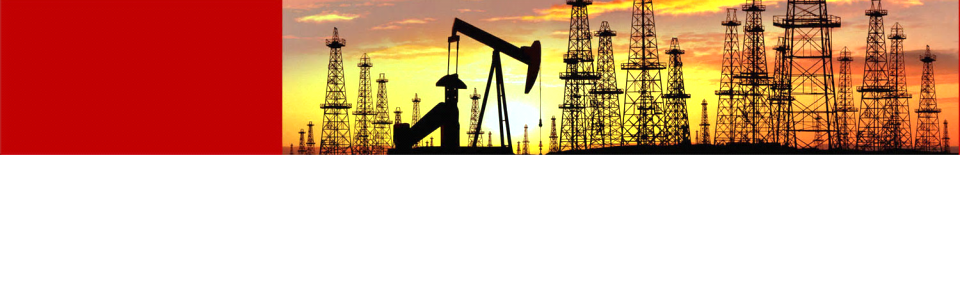 CONTENTS
04
CHOOSE
God sometimes removes people from your life to protect you. Do not run after them.
Workshops
Evaluation
Briefing
45%
68%
79%
92%
People who touch your heart are always with you.
Everybody has three chars ; the one is come out
People who touch your heart are always with you.
You can’t change what’s going on around you until you start changing
Workshops
Assurance
Quality
Design
Hearing
20%
Fix
Growth
15%
10%
You can’t change what’s going on around you until you start changing what’s going on with you.
Quality
People who touch your heart are always with you.
Implementation
Goal
35%
20%
Fund
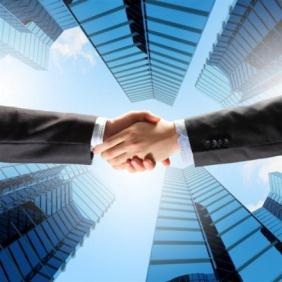 To see what is in front of one's nose needs a constant struggle. George Orwell
A torn jacket is soon mended; but hard words bruise the heart of a child. Henry Wadsworth Longfellow
Improve
Increase
Industry
Inform
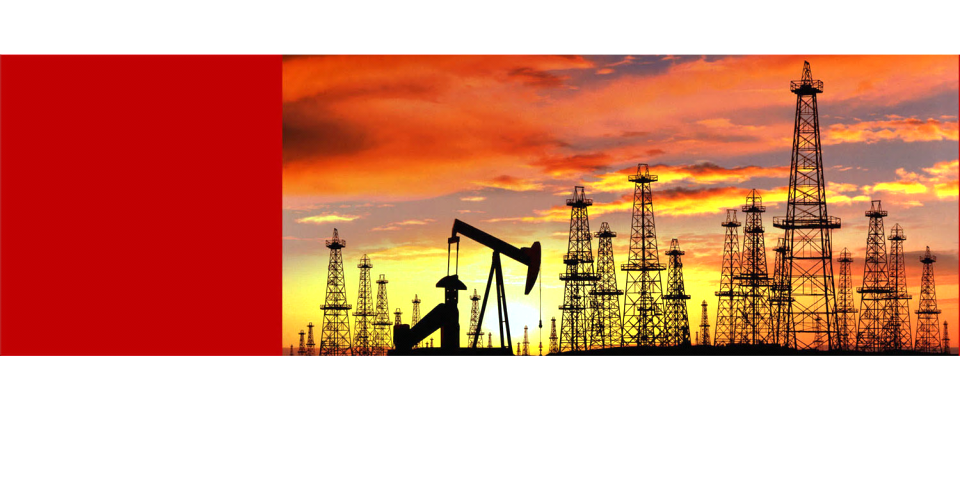 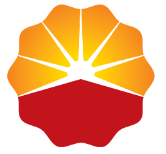 THANK YOU !
Fossil Oil Powerpoint Template
www.freepptbackgrounds.net
FreePPTBackgrounds.net
Google Slides
 Select slide and edit your presentation
 You can download and share your presentation!
Powerpoint Templates
 Free Powerpoint Presentation Template (.PPTX)
 You can upload Google Slides..
Free Powerpoint Templates:                  		https://www.freepptbackgrounds.net/browse
Abstract Powerpoint Templates:             		https://www.freepptbackgrounds.net/abstract
Animal and Wildlife Presentation:			https://www.freepptbackgrounds.net/animals-wildlife
Love Powerpoint Templates:			https://www.freepptbackgrounds.net/love
Business & Finance Google Slides:			https://www.freepptbackgrounds.net/business-finance
Music Powerpoint Slides:			https://www.freepptbackgrounds.net/music
Christmas Google Slides:			https://www.freepptbackgrounds.net/christmas
Education Google Slides:			https://www.freepptbackgrounds.net/education
Flowers Powerpoint Templates:			https://www.freepptbackgrounds.net/flowers
Food and Drinks Slides:			https://www.freepptbackgrounds.net/food-drink
Flags Powerpoint Templates:			https://www.freepptbackgrounds.net/flags
Medical Google Slides:			https://www.freepptbackgrounds.net/healthcare-medical
Nature Powerpoint Templates:			https://www.freepptbackgrounds.net/nature
Religious Google Slides:			https://www.freepptbackgrounds.net/religious
Sports Powerpoint Slides:			https://www.freepptbackgrounds.net/sports
Technology Google Slides:			https://www.freepptbackgrounds.net/technologies
Transportation Powerpoint Templates:		https://www.freepptbackgrounds.net/car-transportation